Teaching Mathematics to Students withLearning Disabilities
NOTE: This session was delivered by Dr. Mattatall when he was at 
                Memorial University
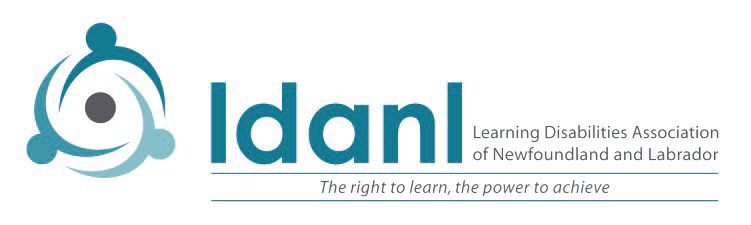 Dr. Chris Mattatall
Faculty of Education
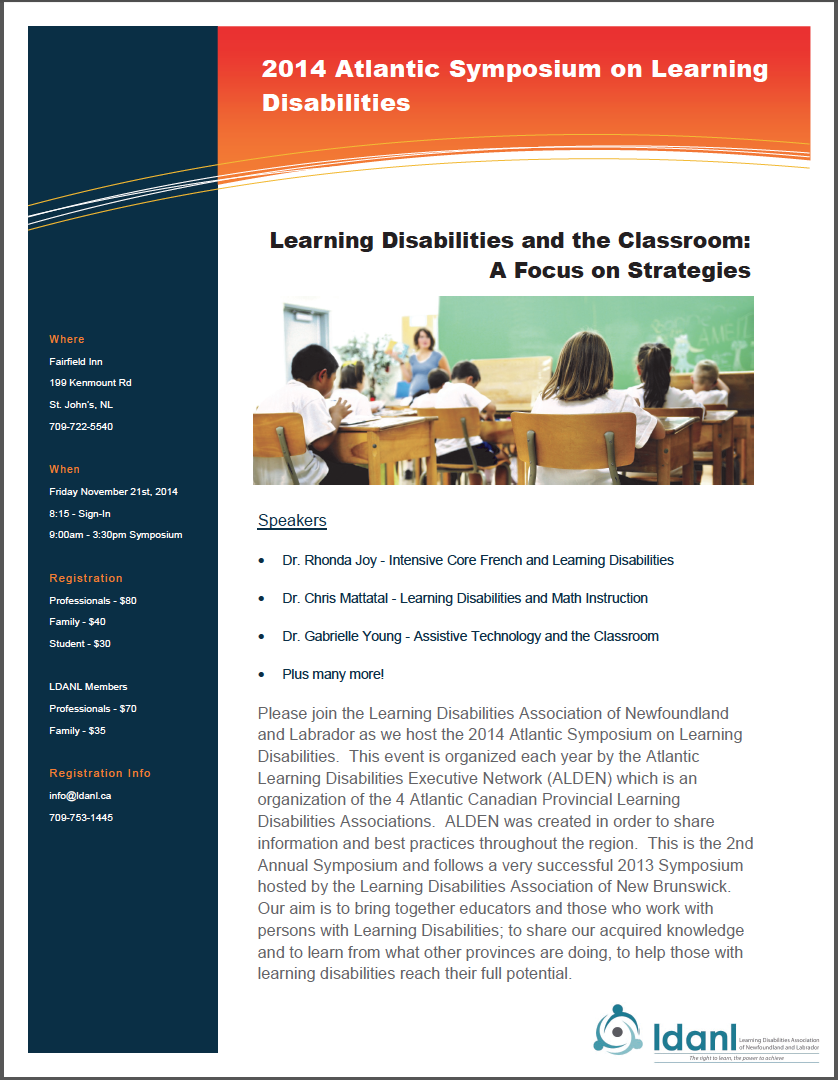 Our Outline and Objectives Today
 Understand why math doesn’t add up for some  
         students with LD

 Explore a few effective approaches to teaching    
        mathematics to students with LD

 Briefly view effective assistive and instructional  
        mathematics technology to help at home and school
ask 
questions
at any
time...
this helps 
everyone
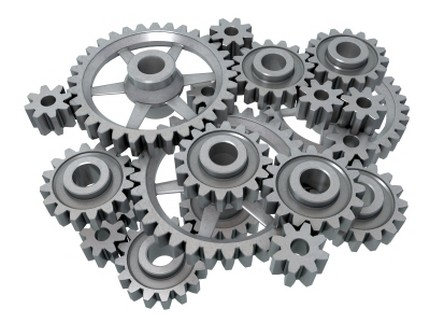 add to the
conversation
at any time…
this 
strengthens
the dialogue
Why math doesn’t add up 
for some students with LD
Let’s do a little test 
+
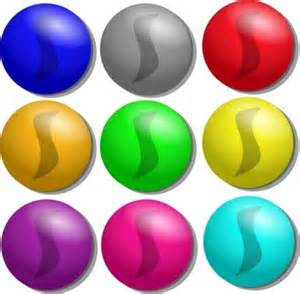 +
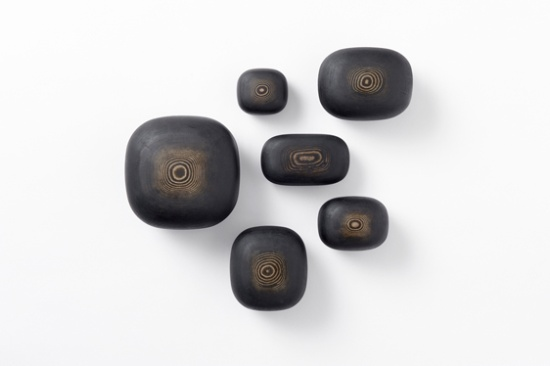 +
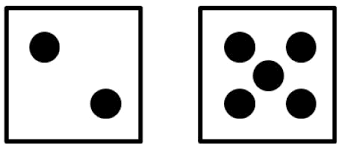 Underlying characteristics to Math LD*
What are some of the problems you’ve noticed that your
children with math LD cannot do, or struggle to do?
visual-spatial confusion
sequencing difficulties
organizational difficulties
Difficulty making sense of multi-step problems
Short and long term memory difficulties
Difficulty seeing patterns
Slow processing speeds
Inability to tell time
Language processing difficulties
* Specific Learning Disorder with Impairments in Mathematics
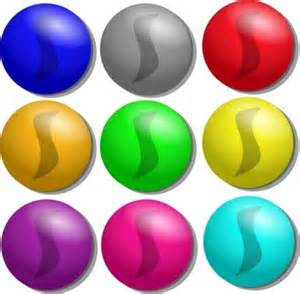 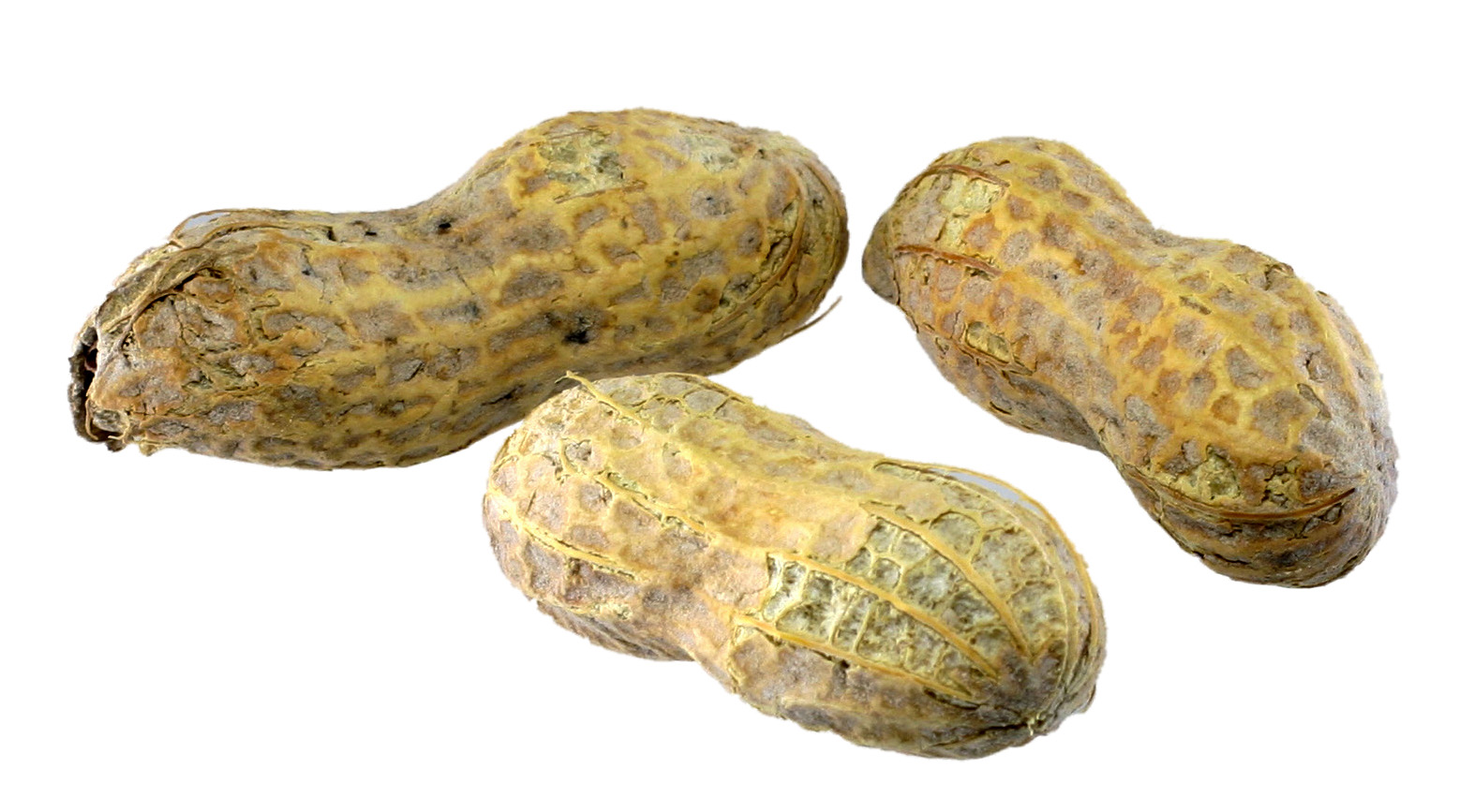 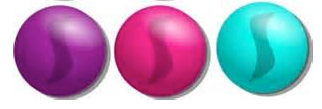 Counting Knowledge
1. Subitize                                          4.  cardinality
2. One-to-one correspondence          5.  abstraction
3. stable order                                    6.  order irrelevance

Strategy:  standard direction and adjacency
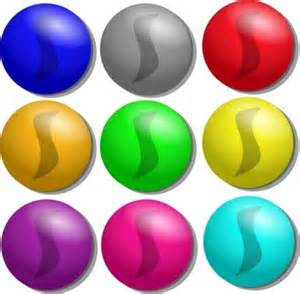 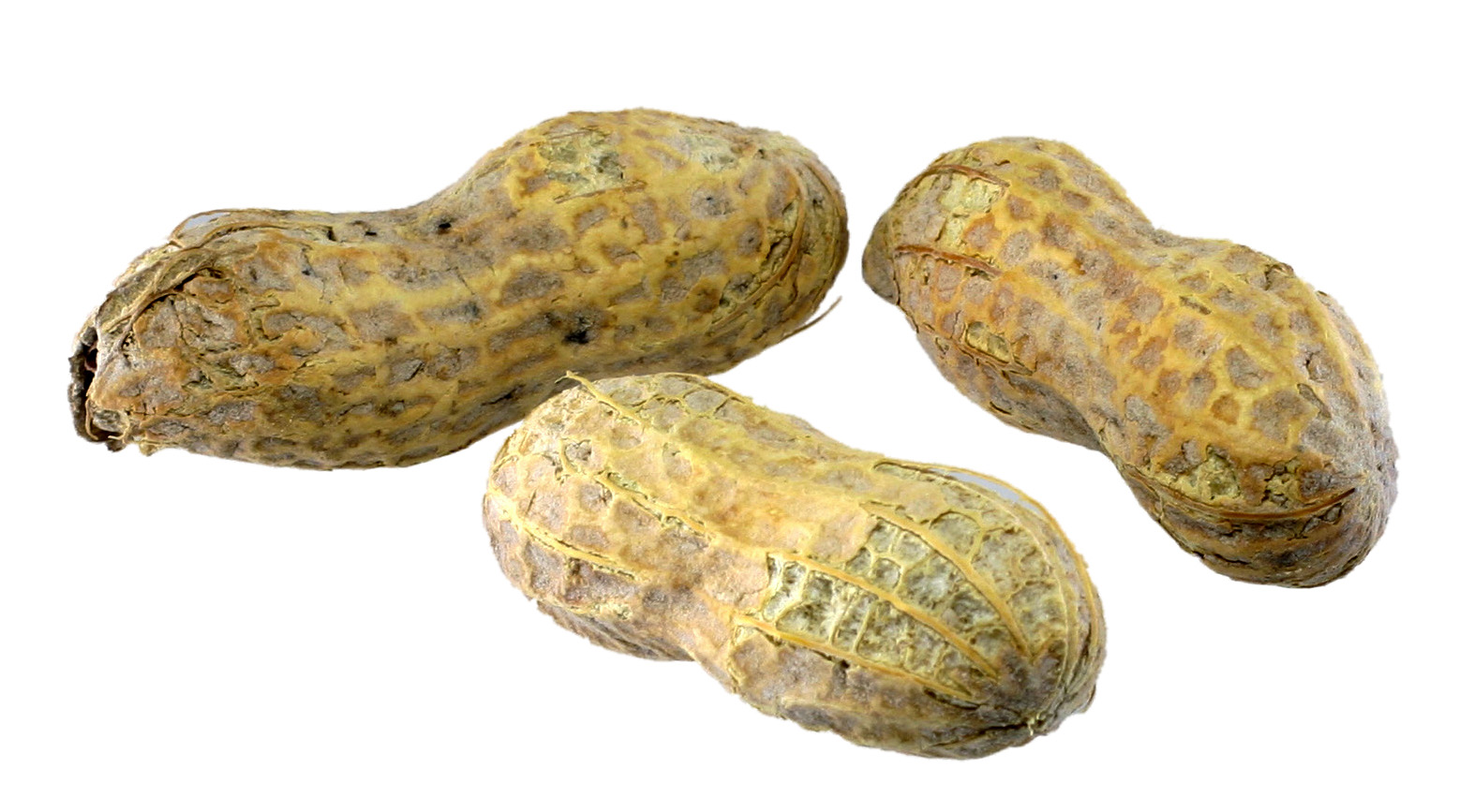 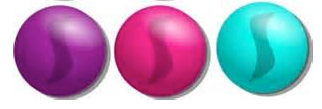 Arithmetic
During early development children tend to count both
addends (6 + 3)…with/without finger counting and with
verbalization = normal
Counting on & Counting all are also early normal strategies
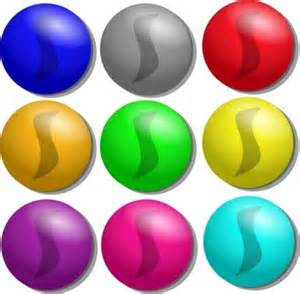 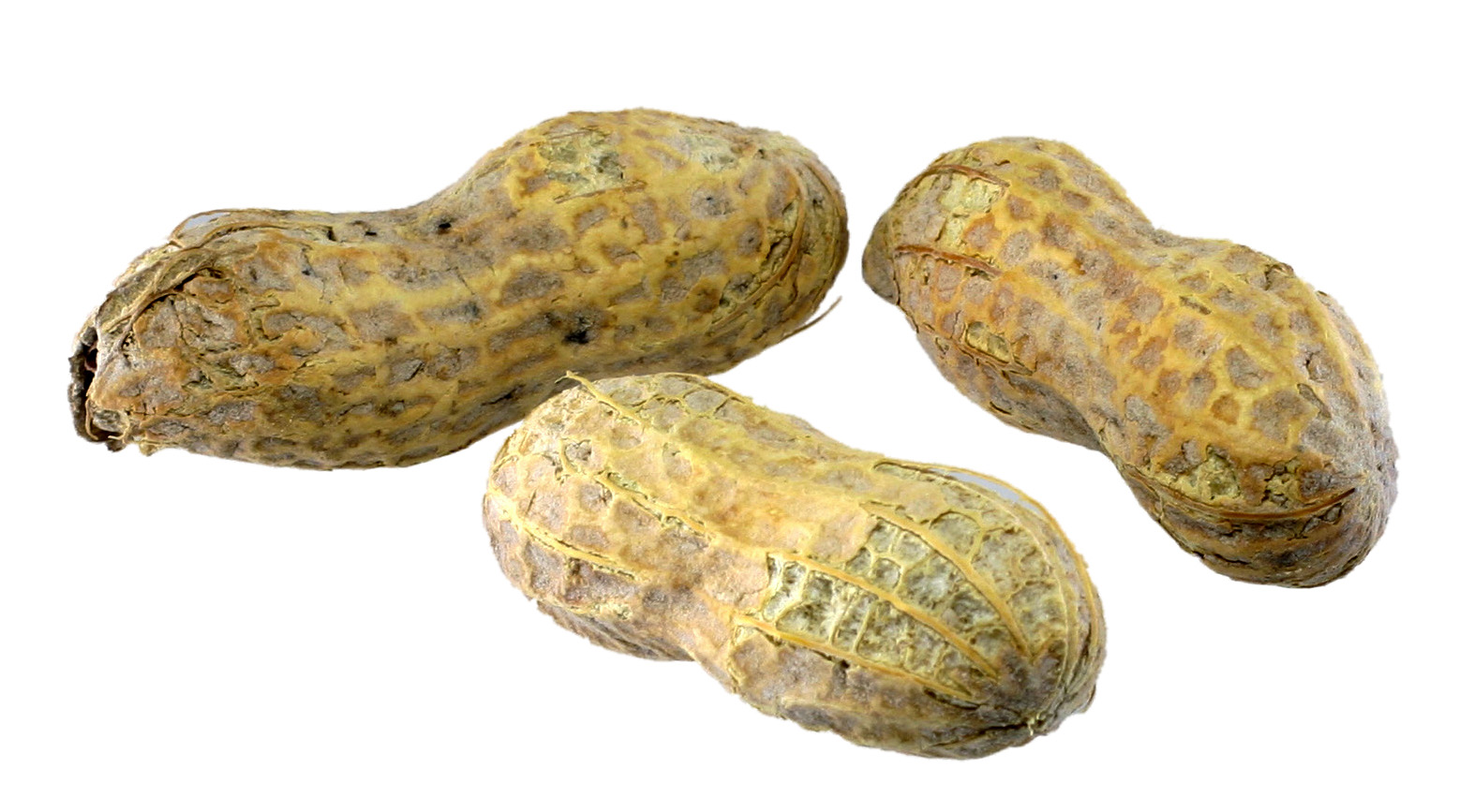 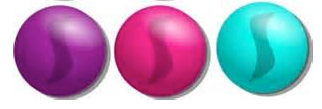 Accurate conceptual understandings 
+   good retrieval of basic facts 
+   confidence

=  Fluency/Automaticity
arithmetic
the branch of mathematics dealing with the properties and manipulation of numbers
the use of numbers in counting and calculation
The core deficit is the processing of numbers: arithmetic
“Numbers do not seem to be meaningful for dyscalculics…
they do not grasp the size of a number and its value 
relative to other numbers.  This basic understanding 
underpins all work with numbers and their relationships to
one another.” (Butterworth, Varma, & Laurillard, 2011. p.1050)
“…many children with Math LD do not show the 
shift from procedure-based problem solving to 
memory-based problem solving that is commonly
found in typically achieving children, suggesting
difficulties in storing arithmetic facts in or accessing
them from long term memory” (Geary, 2004, p.8).
processing—memory and retrieval—number sense
Immature/procedural     poor, delayed, inefficient, uninhibited     undeveloped
Why?
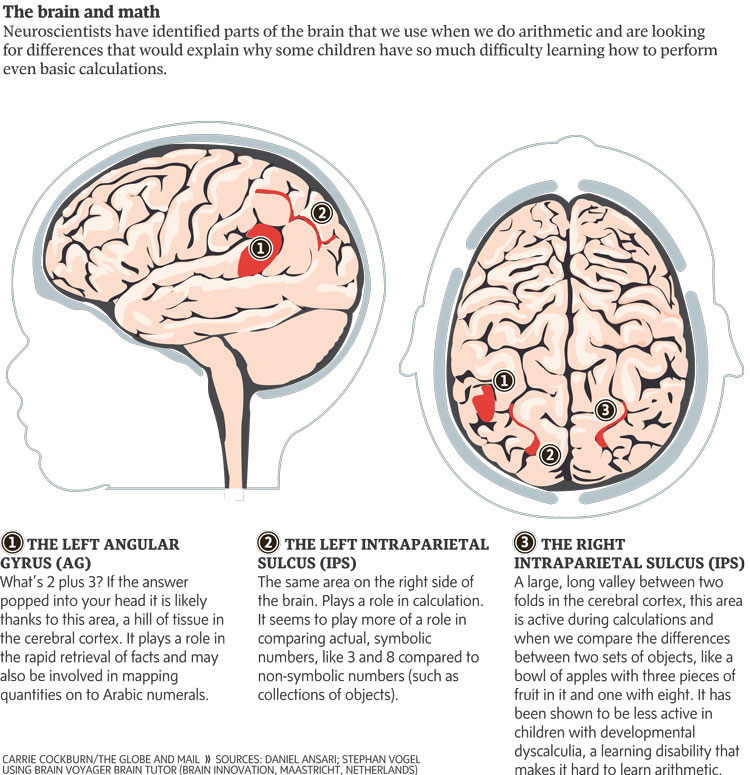 1. Left Angular Gyrus

It plays a role in the rapid retrieval of facts and helps map the  quantity to the name of the number   

                  O O   
                    O     =  3
Left and Right (2, 3) Intraparietal Sulcus

               These regions play roles in comparing                
               objects/numbers, and counting sets and 
               calculating quantities.  
 
               Shown to be less active in children with Math    
               LD
Reduced activation in parietal area of the brain…

reduced gray-matter density in parietal area, an 
area known to be responsible for basic numerical processing
and reduced connections across sections of the brain that 
help information transfer from short to long term memory
and deal with symbolic number form
Retrieval deficits of basic facts, and suppression of irrelevant
information
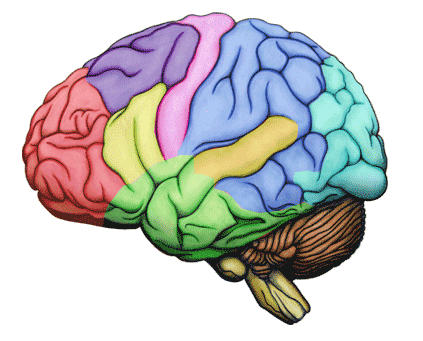 [Speaker Notes: Processing and retrieval deficits.]
So now what?
“Targeted intervention that focuses on improving
these students’ general arithmetic including procedural
skills and knowledge about relations between 
quantities (i.e., number sense) may be a necessary
first step to improving math problem-solving skills.”
                                                          (Tolar, Fuchs, Fletcher, Fuchs, & Hamlett, 2014, p.15)
“Strengthening the meaningfulness of numbers, especially
the link between the math facts and their meanings is
crucial…without specialized intervention, most dyscalculic
learners are still struggling with basic arithmetic in 
secondary school” (Butterworth, Varma, & Laurillard, 2011, p.1051)
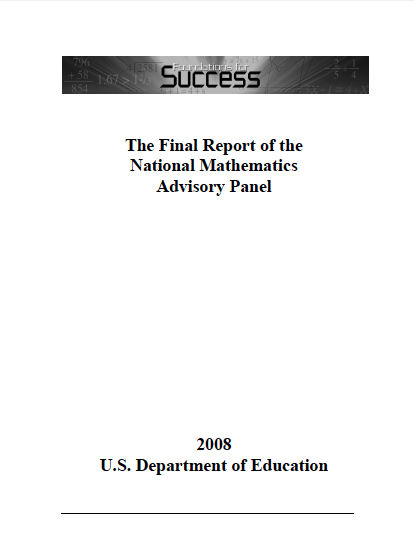 www.centeroninstruction.org
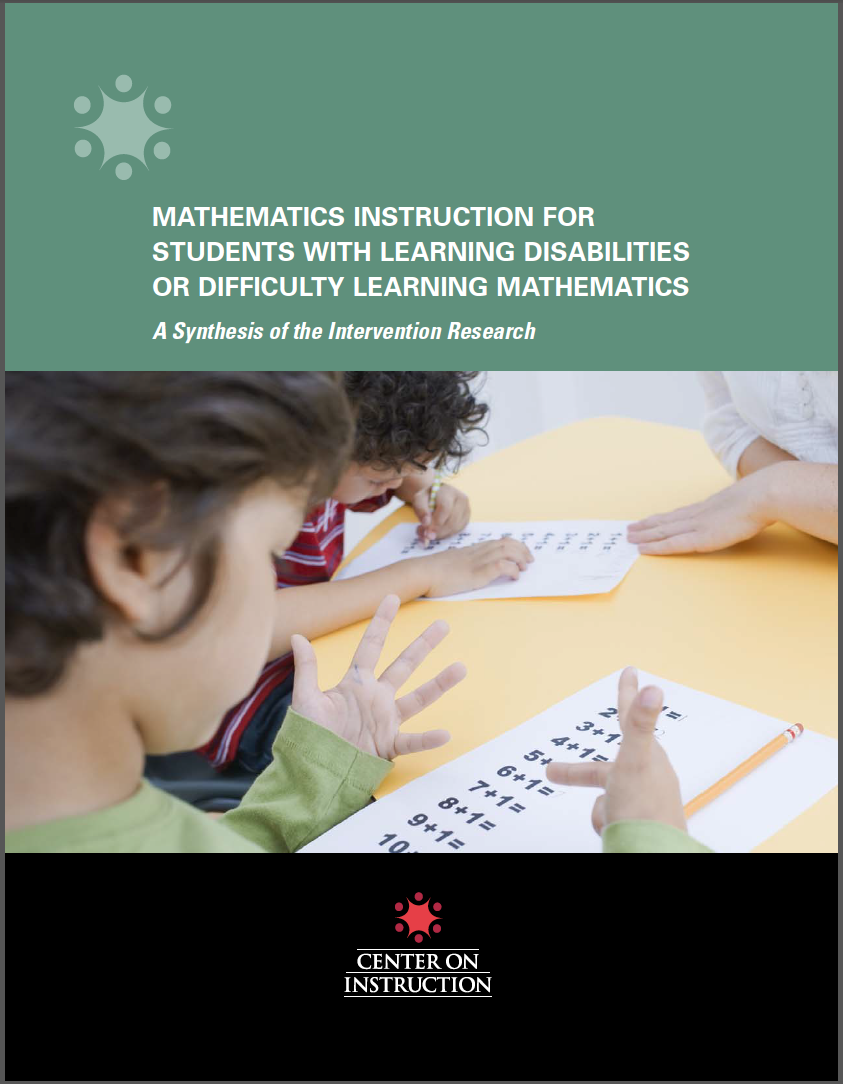 www.ed.gov/pubs/edpubs.html
You can access this from http:/ncer.ed.gov
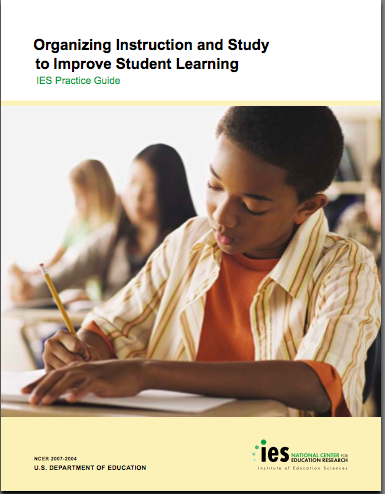 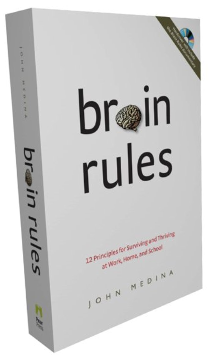 Butterworth, B., Varma, S., & Laurillard, D. (2011). Dyscalculia: From brain to education. Science, 332, 
      1049-1053. doi: 10.1126/science.1201536
Geary, D. C. (2004). Mathematics and learning disabilities. Journal of Learning Disabilities, 37 (1),
     4-15. doi: 10.1177/00222194040370010201
Morgan, P. L., Farkas, G., & Maczuga, S., (2014). Which instructional practices most help first-grade students with and without mathematics difficulties? Educational Evaluation and Policy Analysis, 20, 1-22. doi: 10.3102/0162373714536608
Price, G. G., & Ansari, D. (2013). Dyscalculia: Characteristics, causes, and treatments. Numeracy, 6 (1),
       1-16. doi: 10.5038/1936-4660.6.1.2

Swanson, L., & Sachse-Lee, C. (2000). A Meta-analysis of single-subject-design intervention research
       for students with LD. Journal of Learning Disabilities, 34 (2), 114-136. doi: 10.1177/002221940003
       300201
How can you get the most out of these sources?

http://dx.doi.org/10.3102/0162373714536608
Approaches to Instruction
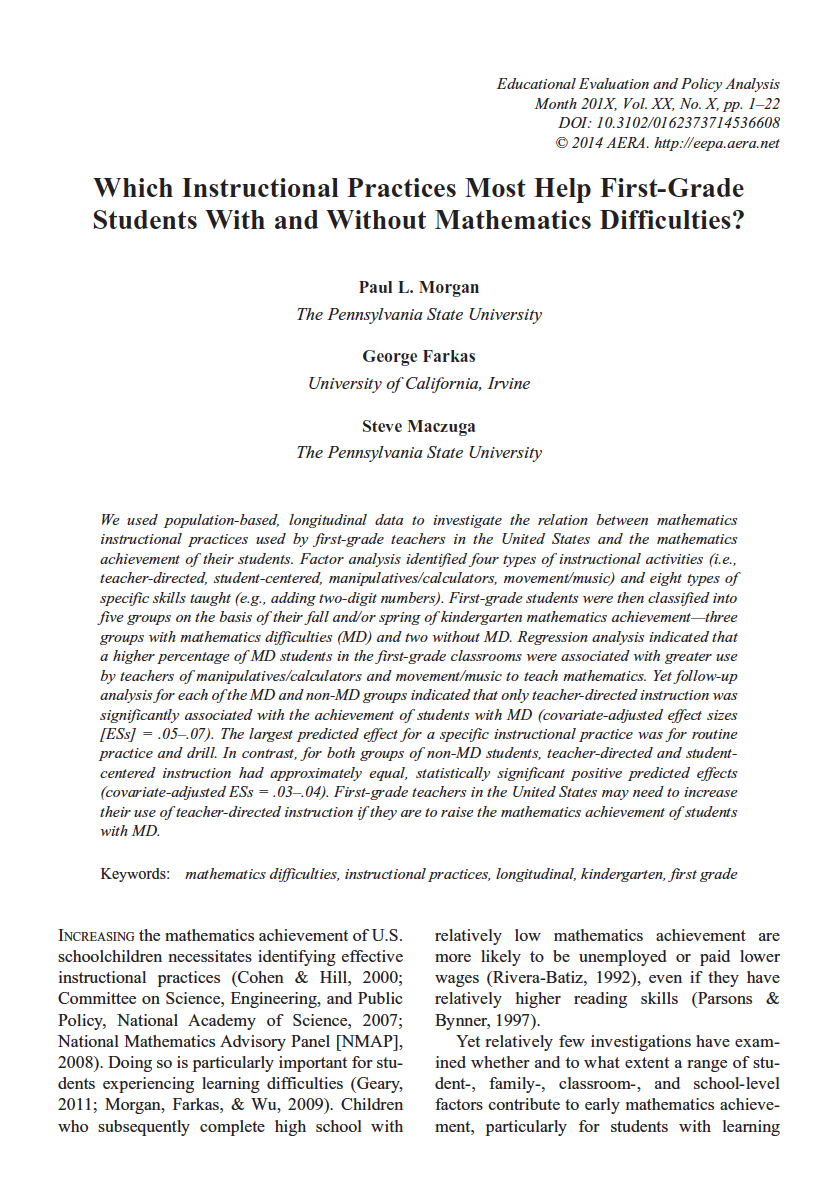 Morgan, Farkas, & Maczuga, 2014
              Research Study
Student participants were divided as MD or non-MD
Students with MD:       n = 2,486
Students without MD:  n = 10,907
3,635 classrooms in 1,338 schools
Examined student trajectories/growth
Each of the 13,393 students received a large battery of tests:
Math achievement tests, reading achievement tests, Learning-related 
Behaviour measures (ie. attention, persistence), School/family/student and
classroom variables too.
Results
What sort of teaching practices caused students with MD
to experience the greatest degree of growth?
“Only teacher-directed instruction was significantly 
associated with the achievement of students with MD”
“The largest predicted effect for a specific instructional 
practice was for routine practice and drill”
“Teachers may need to increase their use of teacher-directed
instruction if they are to raise the mathematics achievement
of students with MD.”
Approaches to Instruction
1.  Explicit Instruction
“Explicit instruction that incorporates step by step-by-step,
problem-specific instruction resulted in increased gains in
math performance for LD students*”

Model and demonstrate out to the solution 
Verbalize explicitly your thought processes & procedures
Have the student verbalize every step
Provide LOTS of practice and corrective feedback
    AND corrected practice
*I apologize for lack of people-first language used in these research studies
Worked Example Solutions
“When teaching mathematical or science problem solving, we recommend that teachers interleave worked example solutions and
problem-solving exercises—literally alternating between worked examples demonstrating one possible solution path and problems that the student is asked to solve for himself or herself—because research has shown that this interleaving markedly enhances student learning.”
SOLVE for x:   5 +3x = 20
Below is an example solution to the problem:

Solve for x:  12 + 2x = 15
Study each step in this solution, so that you can better solve the next problem on your own:
			12 + 2x = 15
              			        2x = 15-12
       			        2x = 3
              			          x = 3/2
                		          x = 1.5
It is suggested that at the beginning of a new skill you provide one worked example for each problem…a 1:1 ratio.  You reduce this over time.  To differentiate you maintain this ratio for students who need it.
Approaches to Instruction
2. Get Visual: Visual Representation
“Vision trumps all other senses”
“Visually representing math problems (e.g., graphics, 
diagrams) had positive benefits on student mathematics
performance”...teacher-selected visuals showed greatest
effect
Visuals were even more powerful when they were used
as part of explicit instruction and the teacher referred to 
it often...and the use of it was combined with verbalization
Use for math skills, math procedures, organization, etc
Graphic & Visual Organizers & combine graphics with verbal descriptions
“It is recommended that teachers combine graphical presentations (e.g., graphs, ﬁgures) that illustrate key processes and concepts with verbal descriptions of those processes and concepts in order to facilitate student learning”.
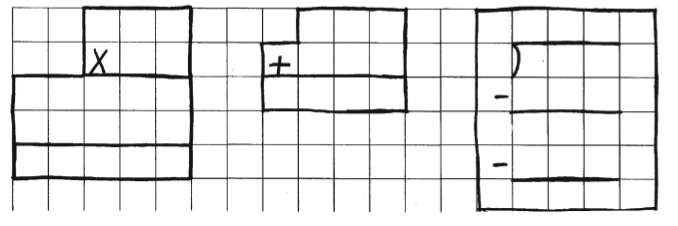 Source: Allison J. Fahsl
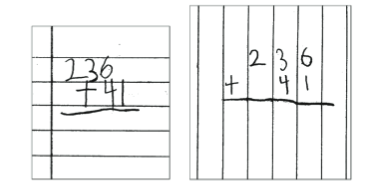 Organizing work
Highlighting work
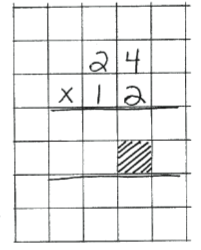 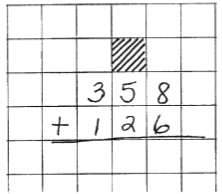 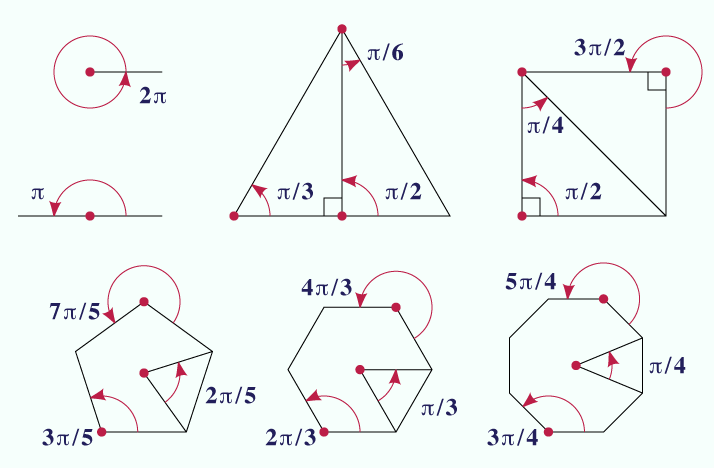 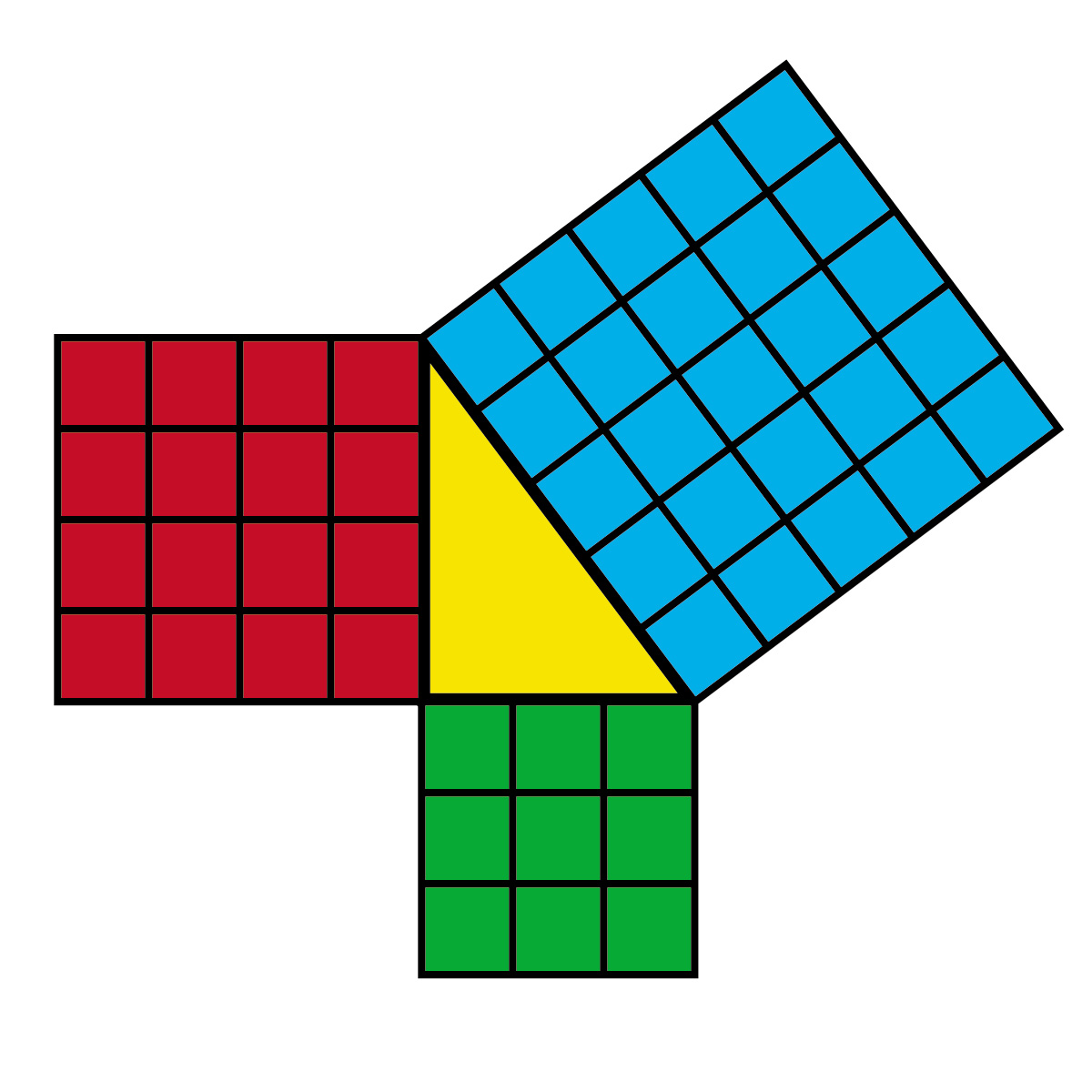 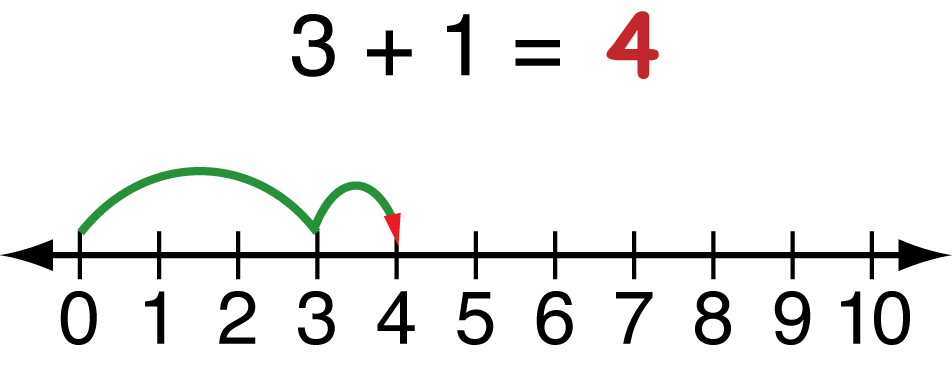 As a part of visual representation, research 
has clearly shown that enhanced use of 
anchor charts is effective
Anchor charts
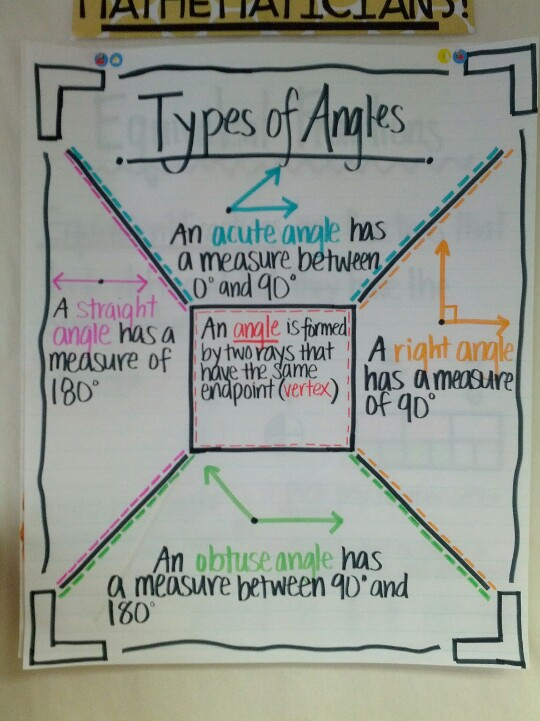 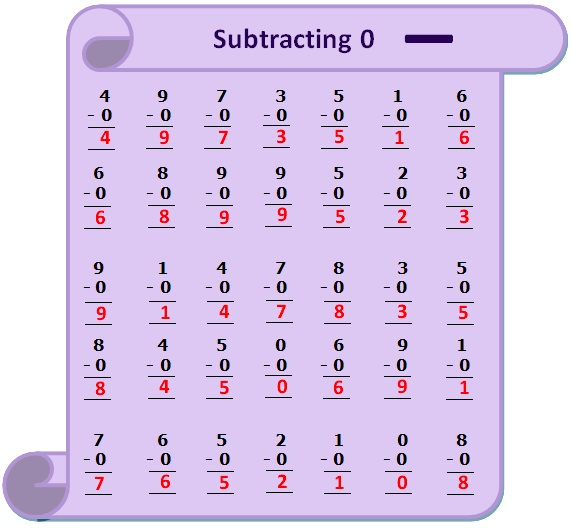 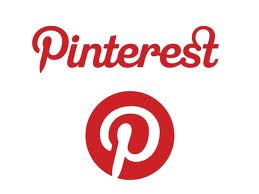 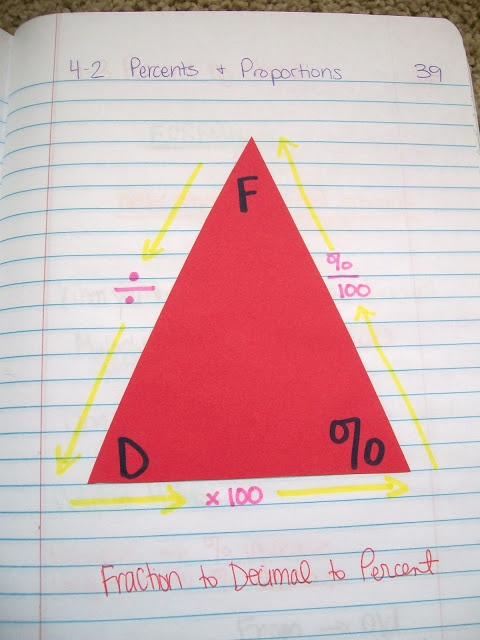 mathequalslove.blogspot.ca
Easy graphics  

foldables

Interactive notebooks
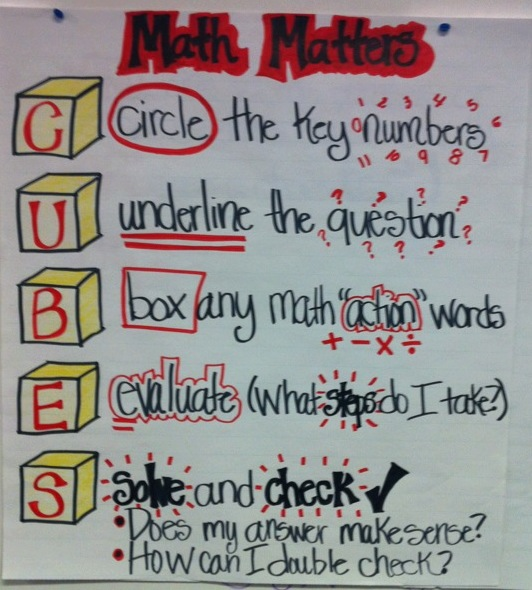 Approaches to Instruction
3.  Teach and Use Heuristics
Heuristics are general problem solving guide in which the 
strategy (list of steps) is not problem specific”...but can apply
across many types of math problems (as illustrated in last slide)
Highlighting your work
Find each sum or difference.

     46        11.      84        12.     648       13.    617        14.   3,021
        + 21                   -21                 - 317               +121               -    230
Round each number to the greatest place.  Then estimate.

37.9                 5.   45.342                6.      794.04
   +49.3		      - 16.98	               - 17.8
[Speaker Notes: Heuristics are best understood and best used by students who already understand the math concept but simply cannot remember the steps to complete the problem (Burns, 2011)]
Approaches to Instruction
3.  Teach and Use Heuristics
Heuristics are best understood and best used by students who already understand the math concept but simply cannot remember the steps to complete the problem (Burns, 2011)
(FOIL)     BEDMAS   SOHCAHTOA
“Read the problem, highlight key words, circle the signs, 
check your work”
[Speaker Notes: Heuristics are best understood and best used by students who already understand the math concept but simply cannot remember the steps to complete the problem (Burns, 2011)]
Approaches to Instruction
4. Progress Monitoring: Teacher/student
Frequent & systematic formative assessment, 
with corrective feedback, is beneficial for the teacher and 
the student.  

The student must be central to this progress monitoring

Teachers and students must view performance data as part
of their normal teaching and learning regime
An important part of the formative assessment is the message
the teacher sends about progress through effort!
Approaches to Instruction
Attribution Effects 
      ...emphasizing that effort and correct strategy 
      use yield results
Blackwell, Trzesniewski, & Dweck, 2007
The belief that intelligence is malleable showed an upward
trajectory in math achievement scores over the two years 
of Junior High school, while a belief that intelligence is fixed 
showed a flat trajectory (p.246)
Quick Review of the 5 Approaches
1. Explicit Instruction
2. Get Visual
3. Teach and Use Heuristics
4. Progress Monitoring
Attribution Effects
New Mathematics
Assistive/Instruction Technology 
Designed by teams of neuroscientists 
for the purpose of addressing the needs
of students with a learning disorder in mathematics
http://www.number-sense.co.uk/numberbonds/
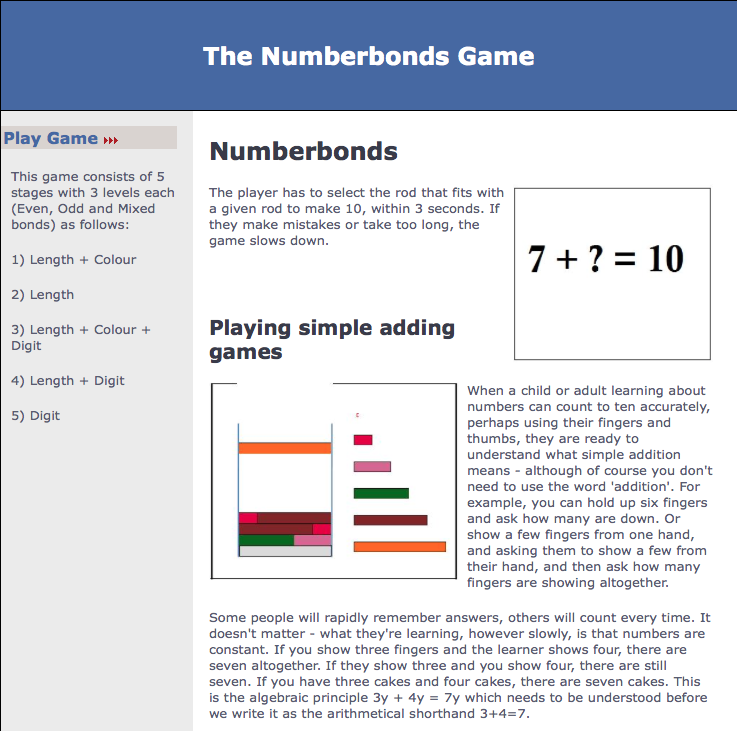 Grade 5-7
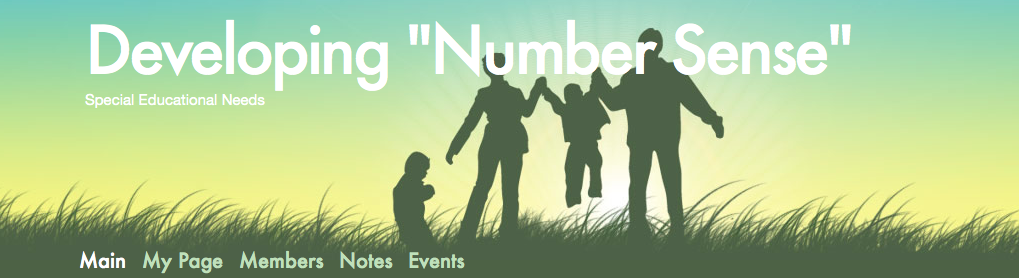 www.low-numeracy.ning.com
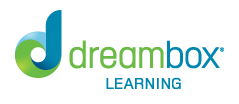 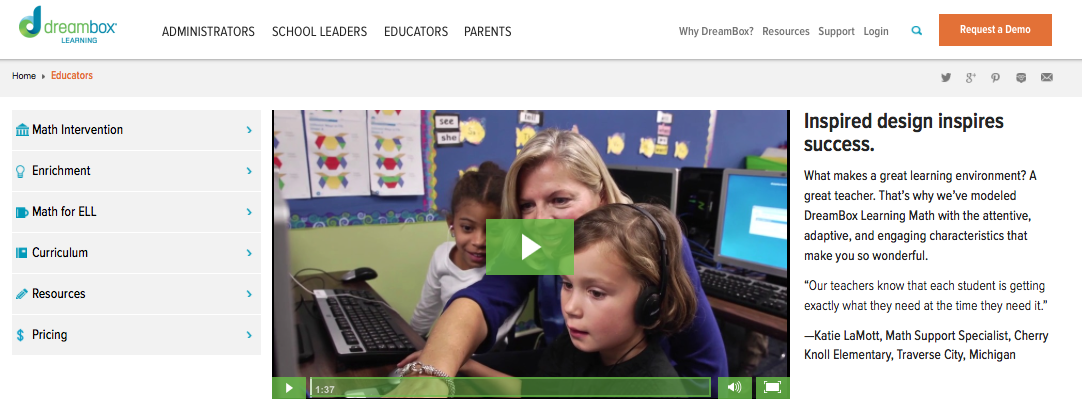 A pilot project is currently underway in the NLESD
Contact Information:


Dr. Chris Mattatall

Website:  www.faculty.mun.ca/cmattatall
 
email:  cmattatall@mun.ca

Twitter:        @ChrisMattatall

       Look me up, let’s connect

Office phone:  709-864-7617
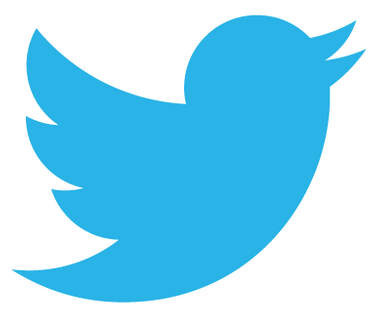 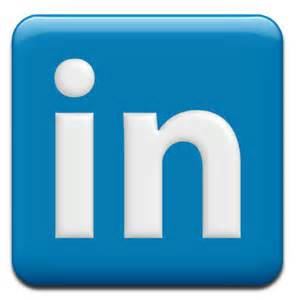